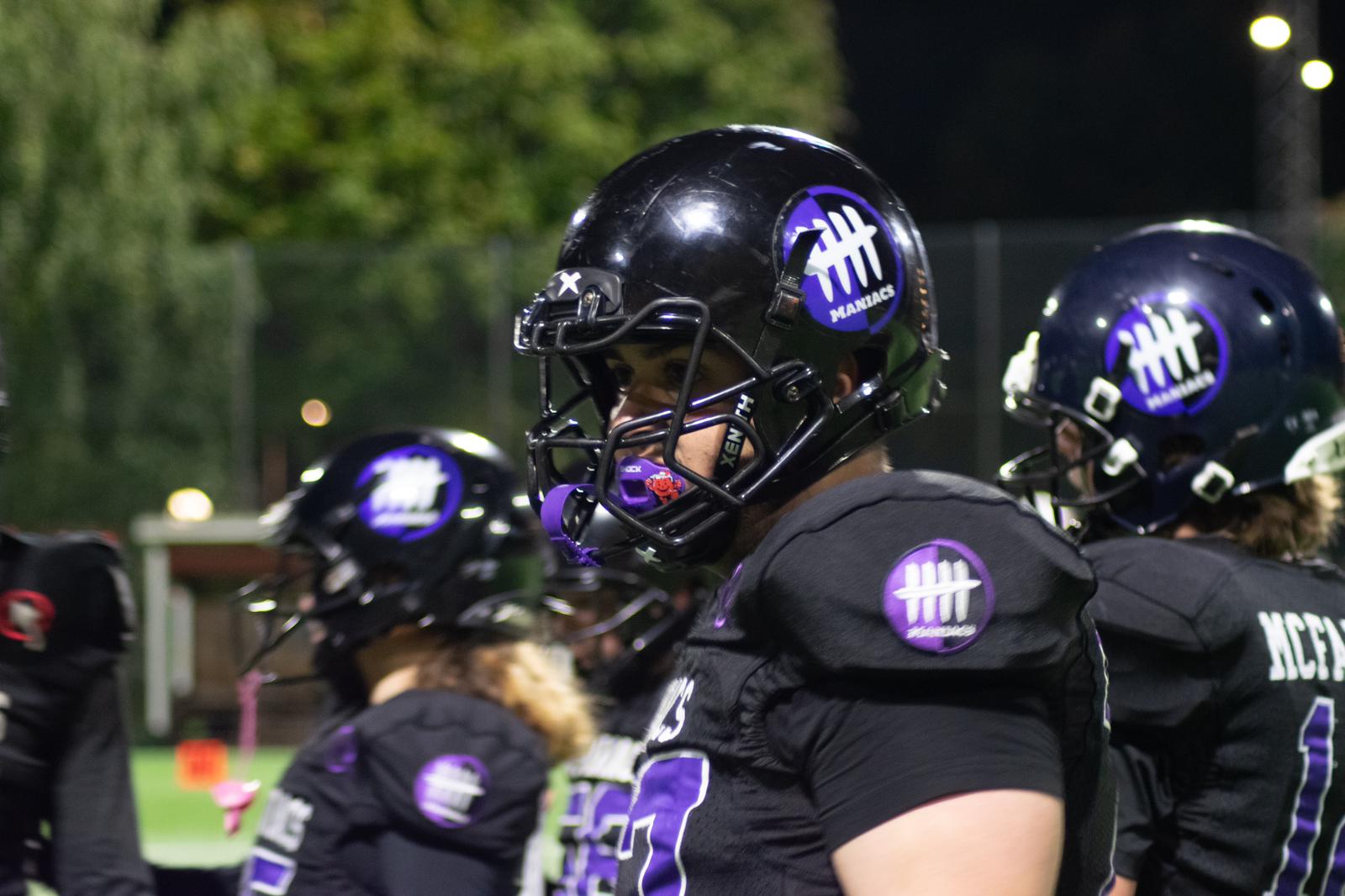 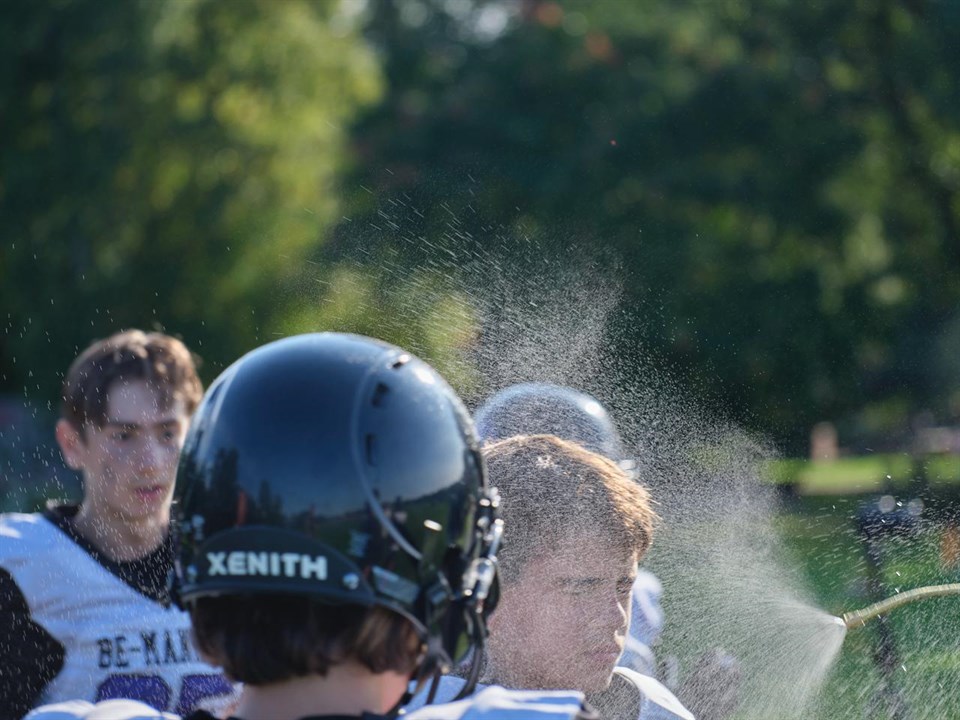 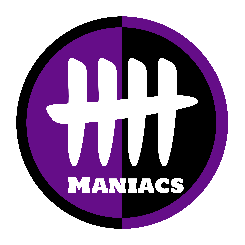 Beckomberga ManiacsAmerikansk fotboll
Vi söker nya spelare!
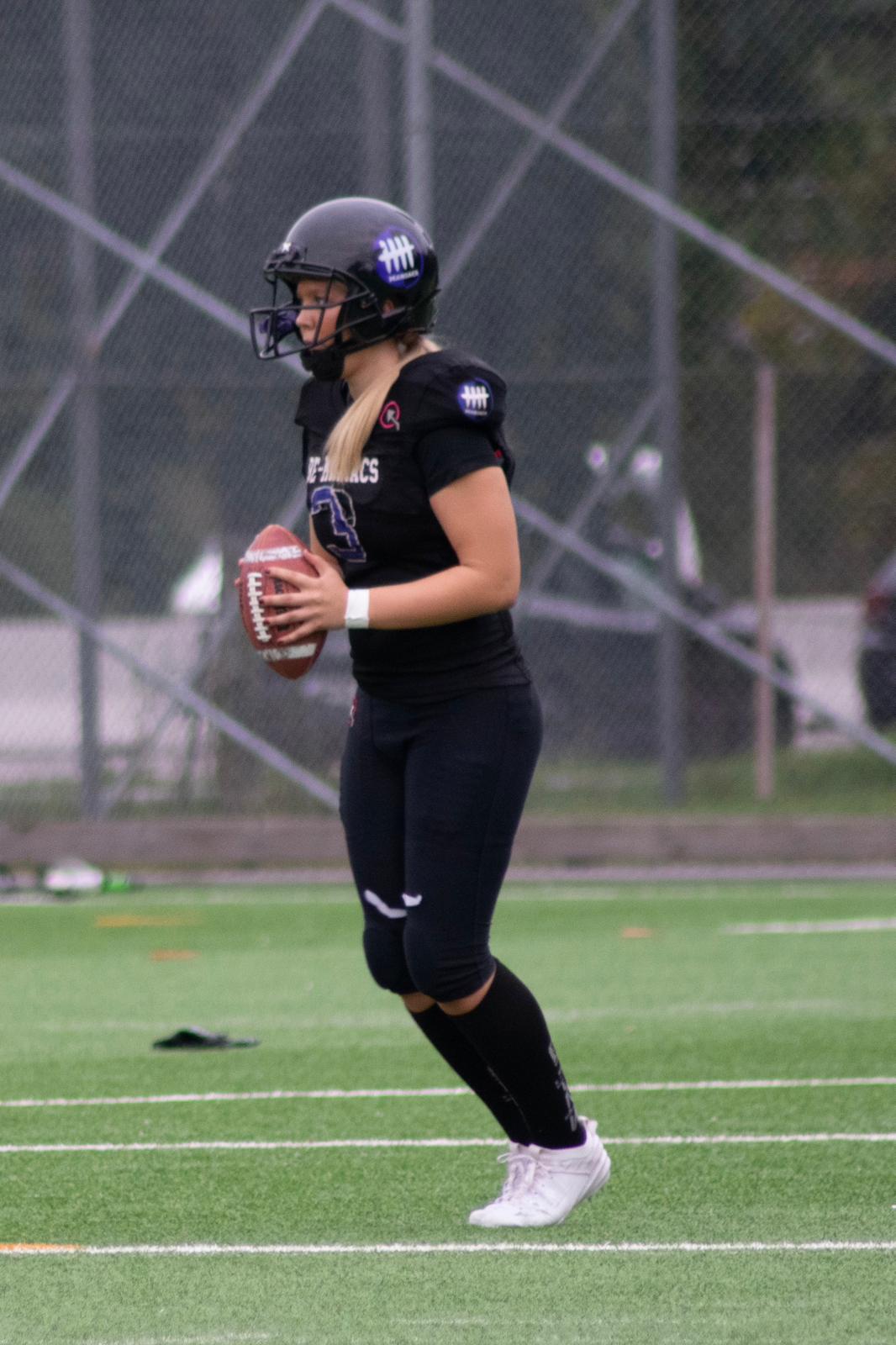 Vinterträning inför säsongen 2025
Onsdagar kl 18:00-19:30 och söndagar kl 13:30-15:00,  Spånga fotbollshall
Killar och tjejer 9-17 år (U11, U13, U15 och U17)
Damlag 14-24 år

Mer info på hemsidan
www.be-maniacs.se
Anmälan till 
junior@be-maniacs.se
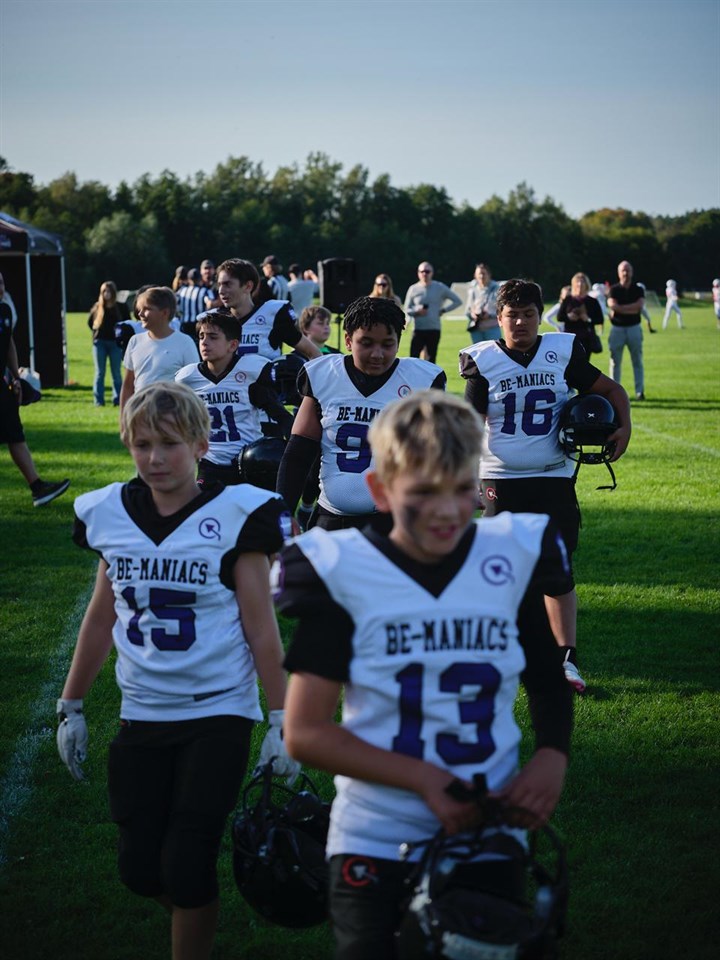 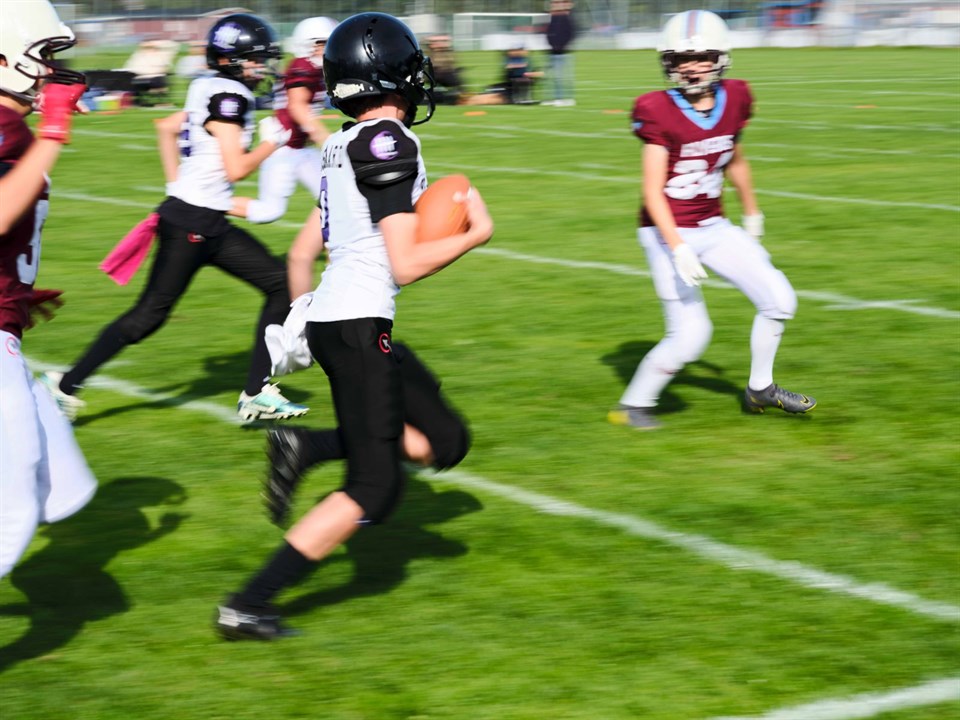 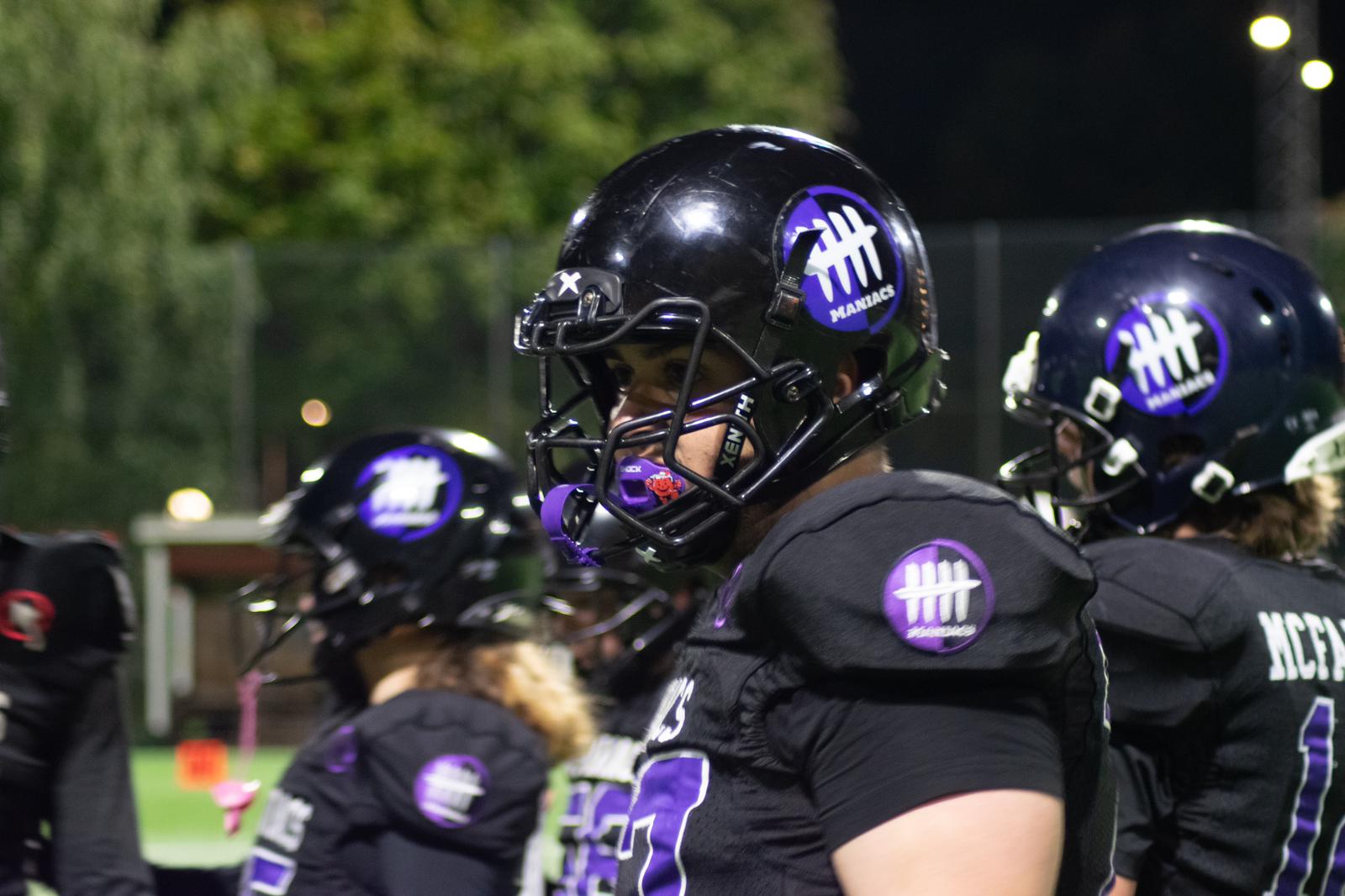 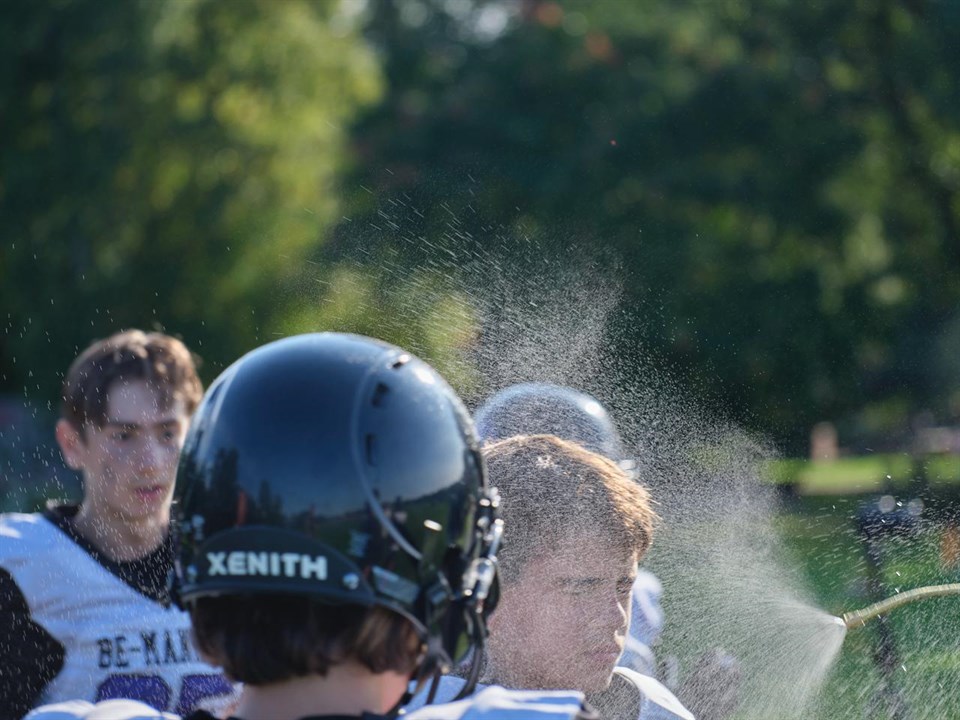 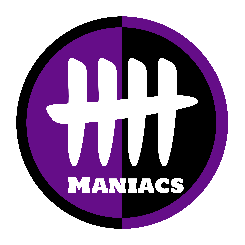 Beckomberga ManiacsAmerikansk fotboll
Vi söker nya spelare!
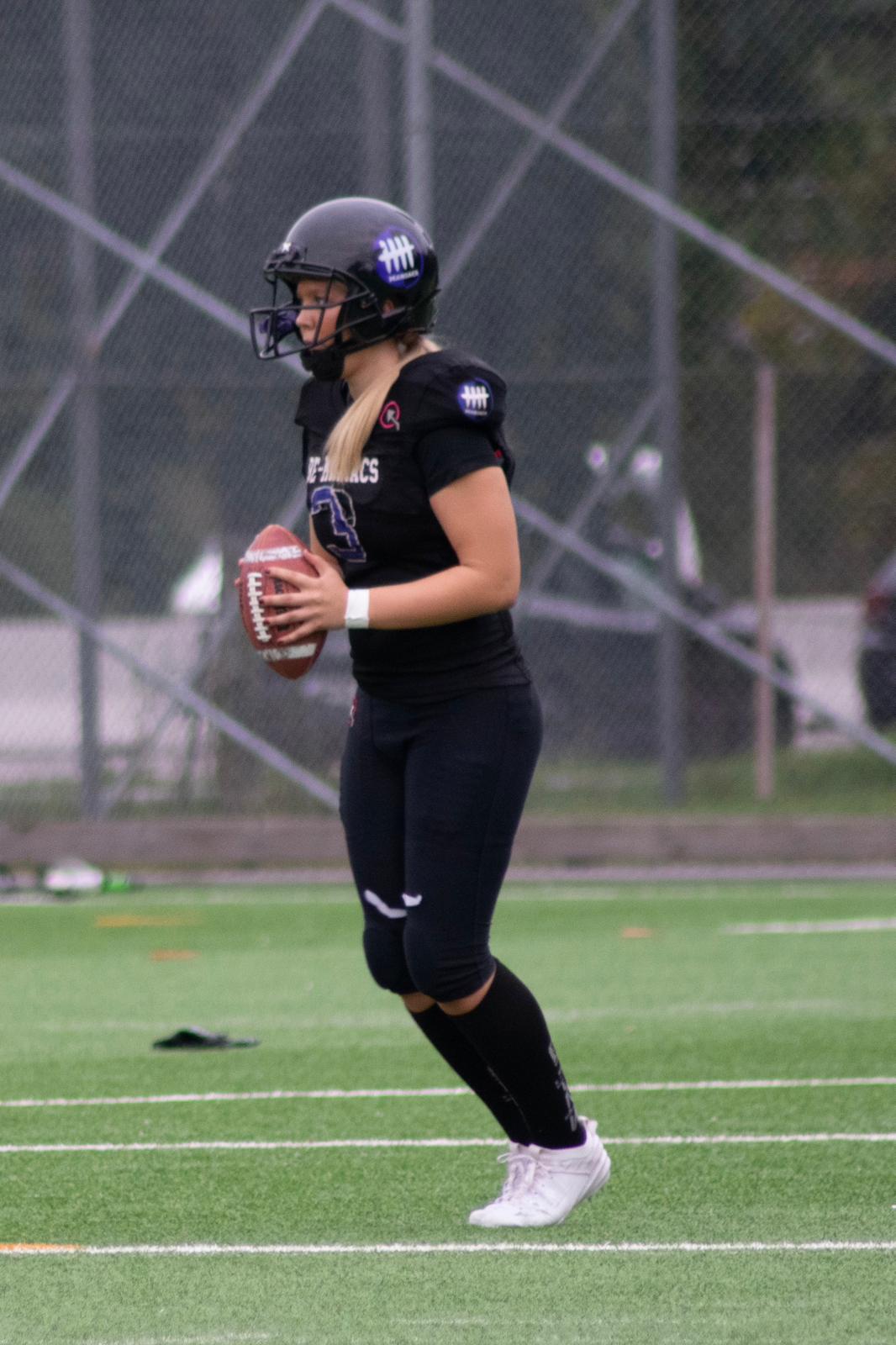 Vinterträning inför säsongen 2025
Onsdagar kl 18:00-19:30 och söndagar kl 13:30-15:00,  Spånga fotbollshall
Killar och tjejer 9-17 år (U11, U13, U15 och U17)
Damlag 14-24 år

Mer info på hemsidan
www.be-maniacs.se
Anmälan till 
junior@be-maniacs.se
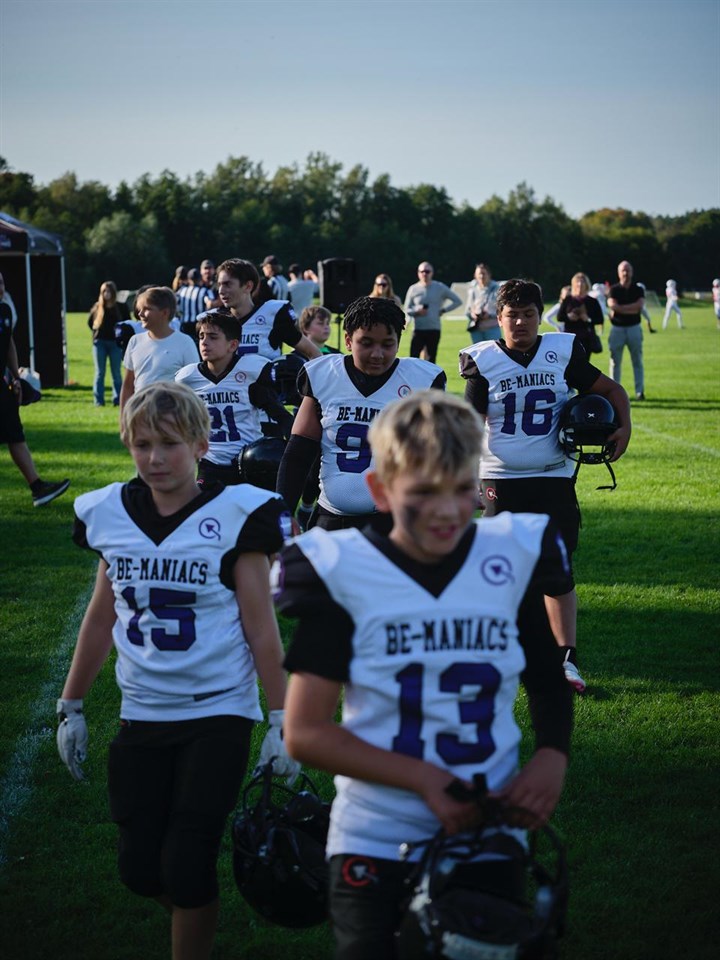 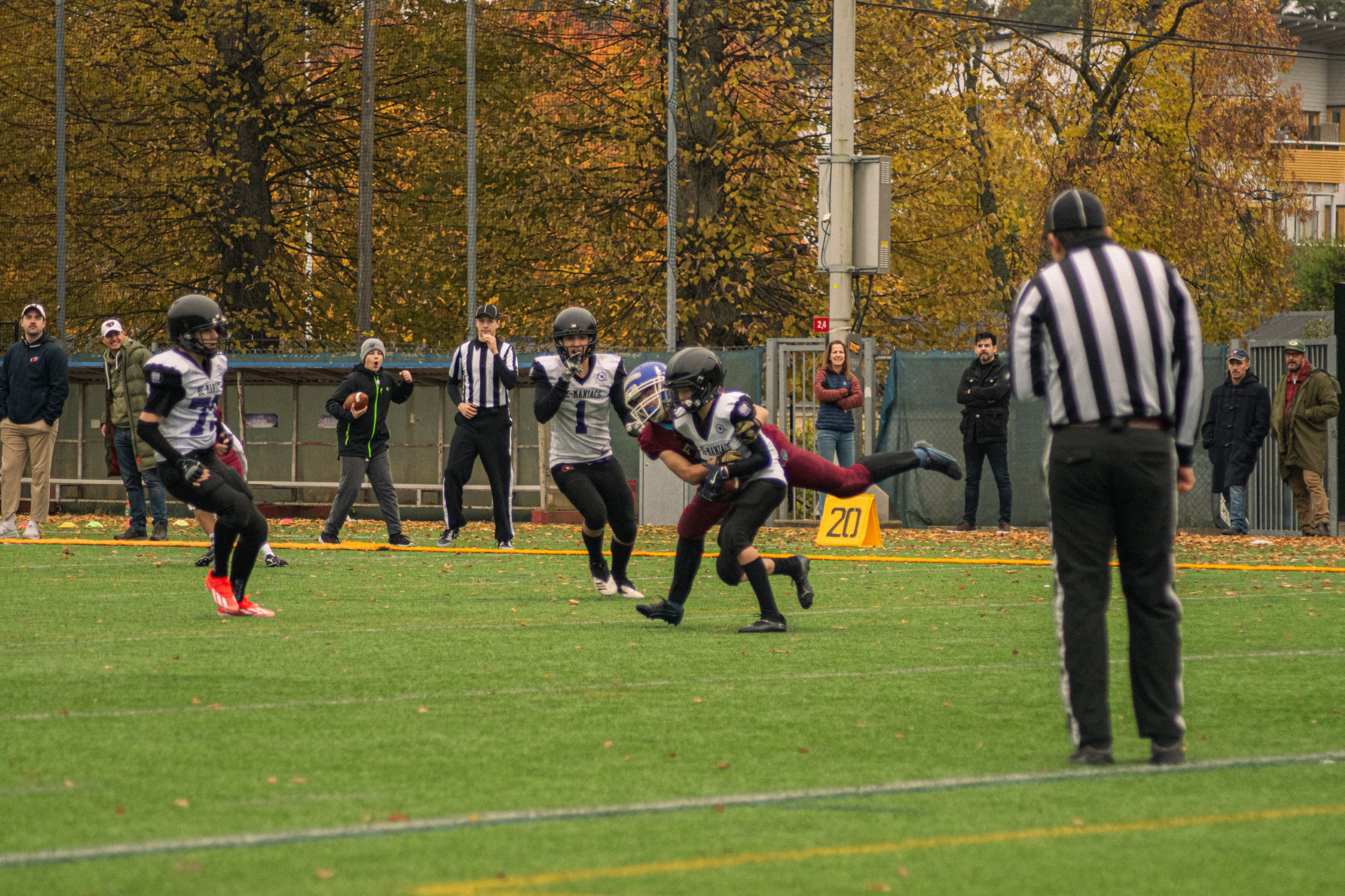 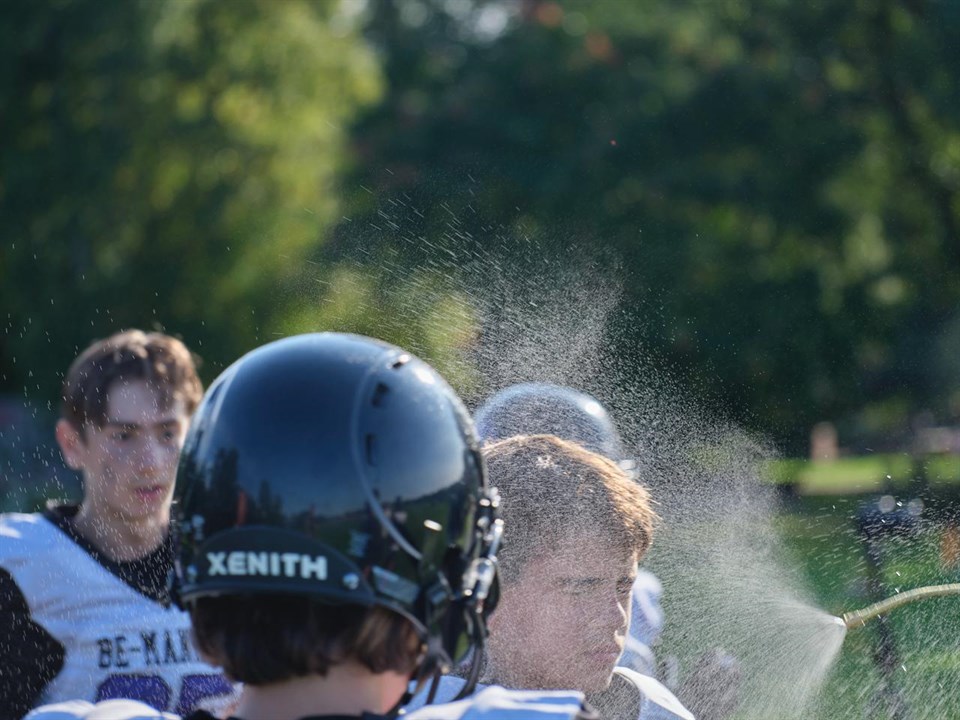 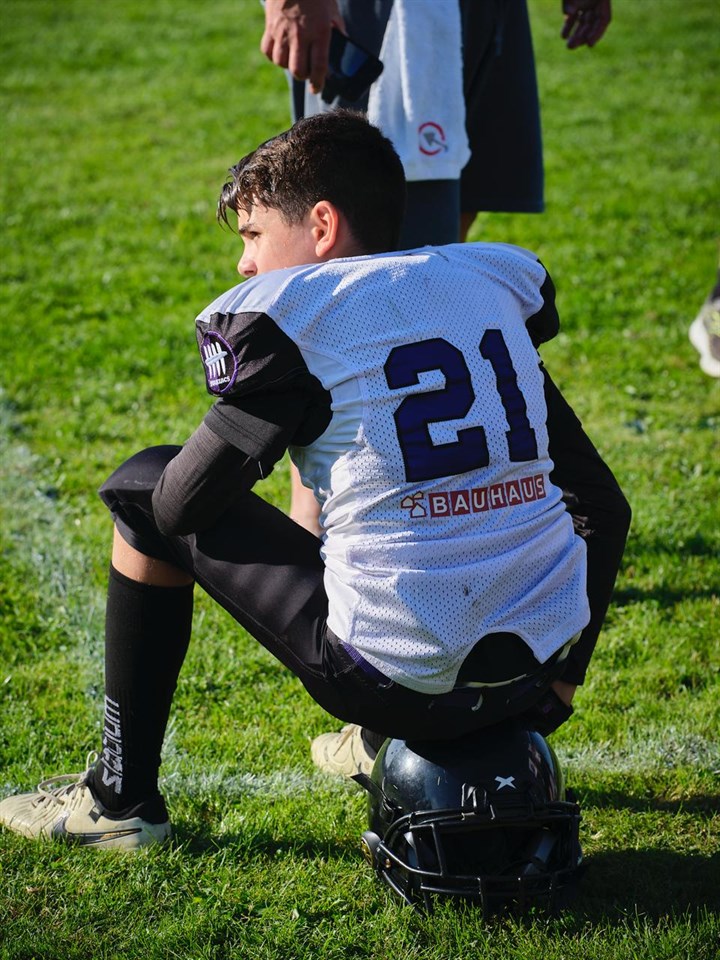 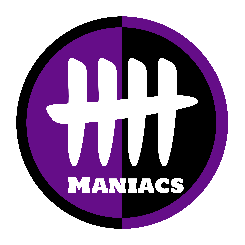 Beckomberga ManiacsAmerikansk fotboll
Vi söker nya spelare!
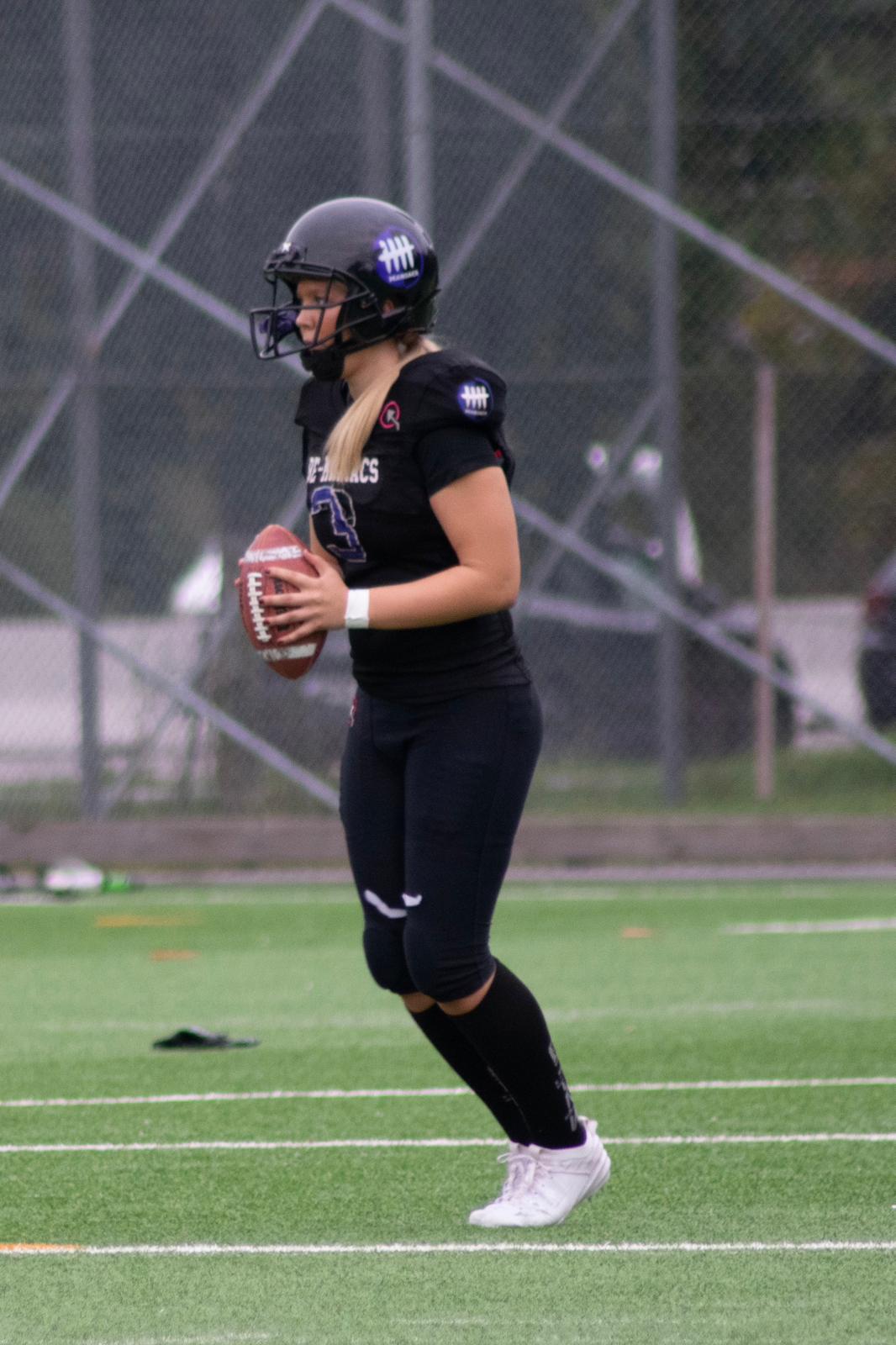 Vinterträning inför säsongen 2025
Onsdagar kl 18:00-19:30 och söndagar kl 13:30-15:00,  Spånga fotbollshall
Killar och tjejer 9-17 år (U11, U13, U15 och U17)
Damlag 14-24 år

Mer info på hemsidan
www.be-maniacs.se
Anmälan till 
junior@be-maniacs.se
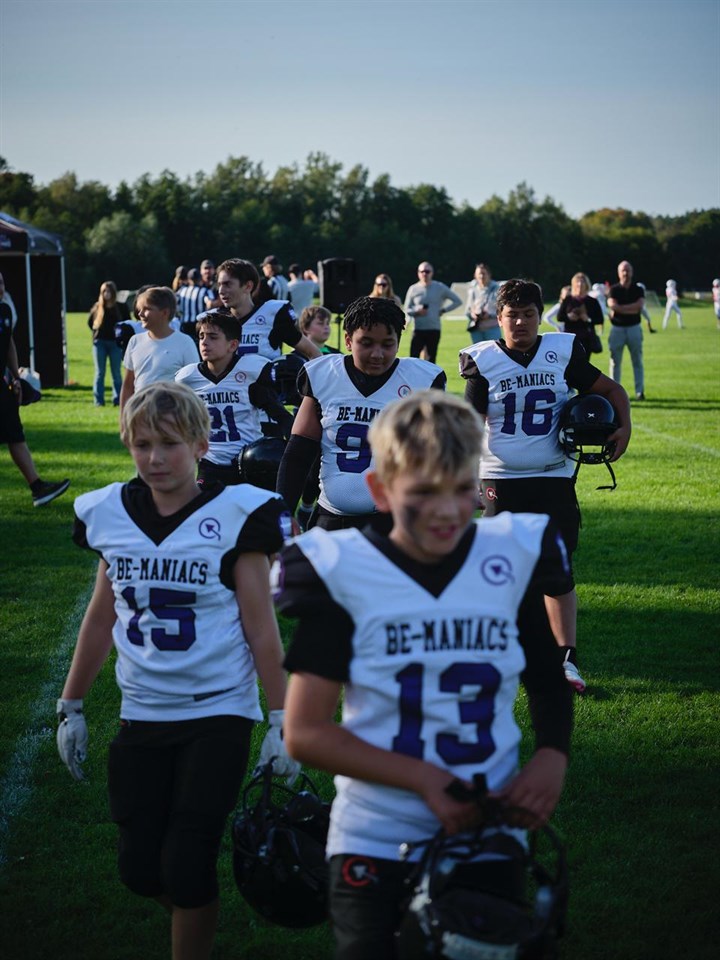 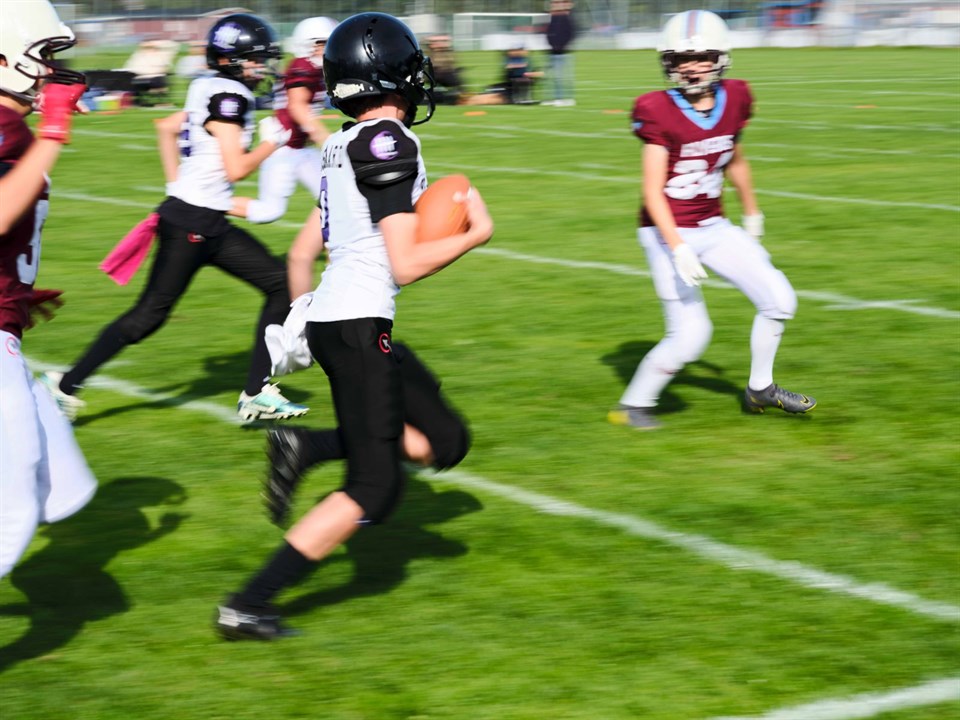 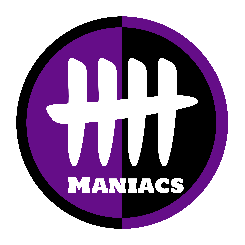 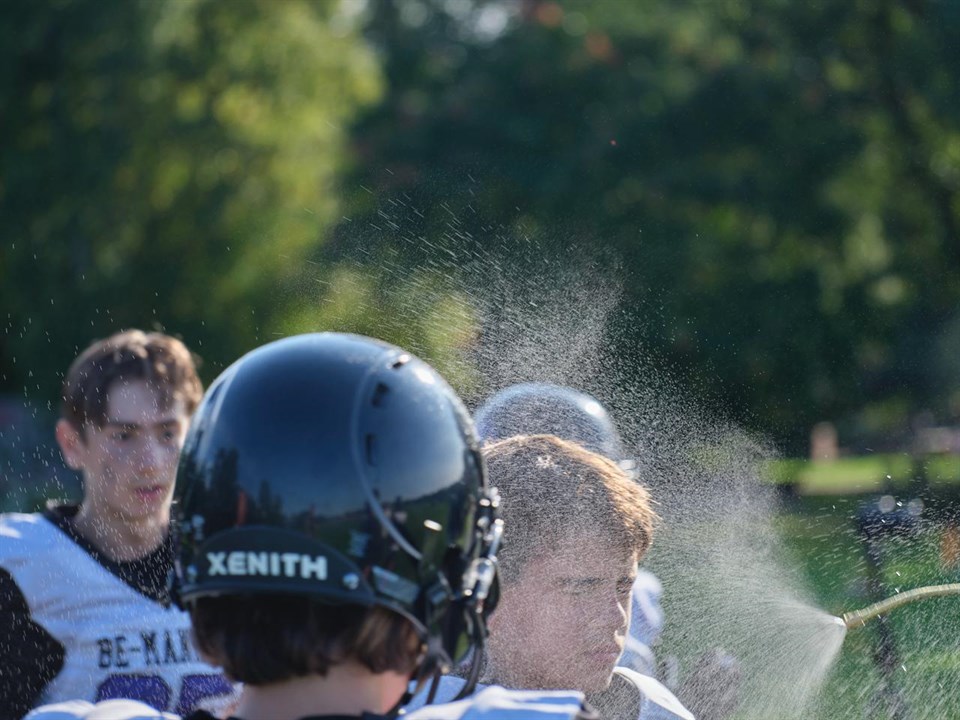 Beckomberga ManiacsAmerikansk fotboll
Vi söker nya spelare!
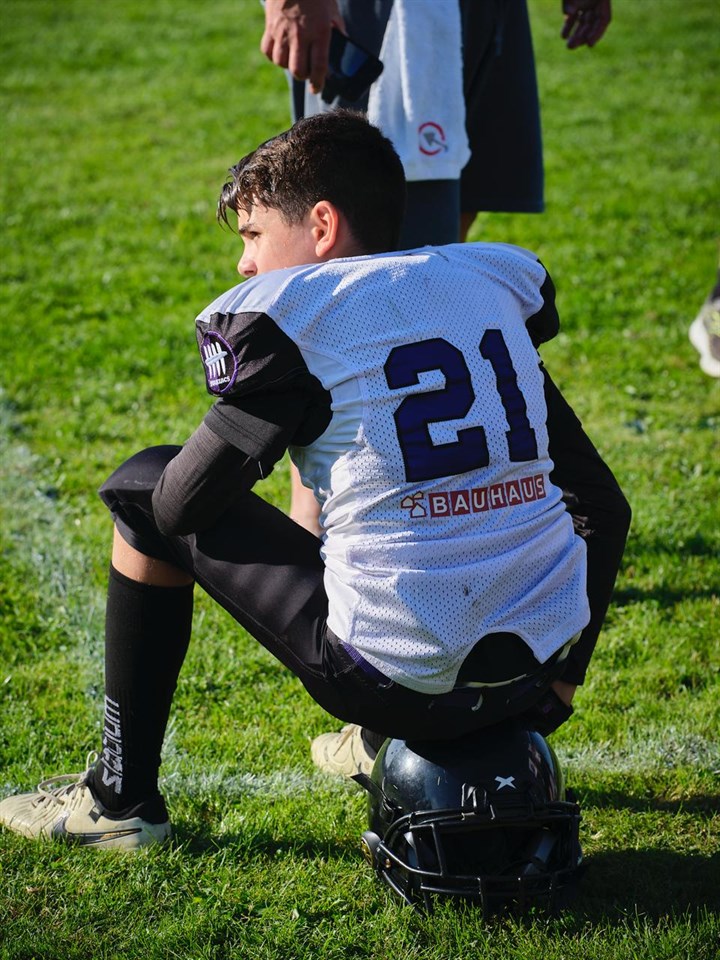 Vinterträning inför säsongen 2025
Onsdagar kl 18:00-19:30 och söndagar kl 13:30-15:00,  Spånga fotbollshall
Killar och tjejer 9-17 år (U11, U13, U15 och U17)
Damlag 14-24 år

Mer info på hemsidan
www.be-maniacs.se
Anmälan till 
junior@be-maniacs.se
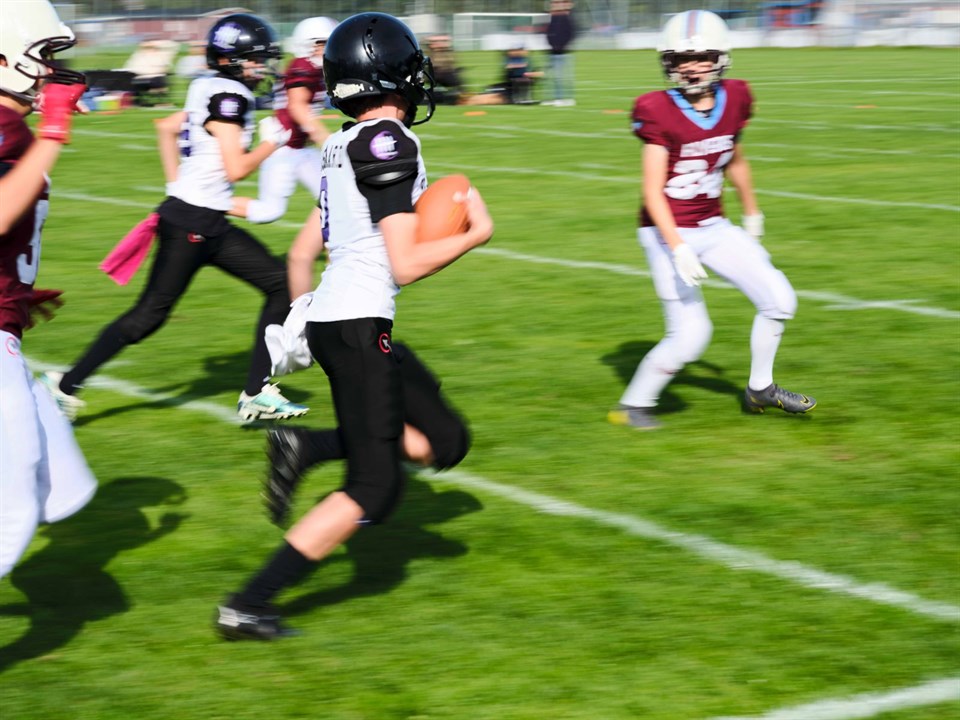 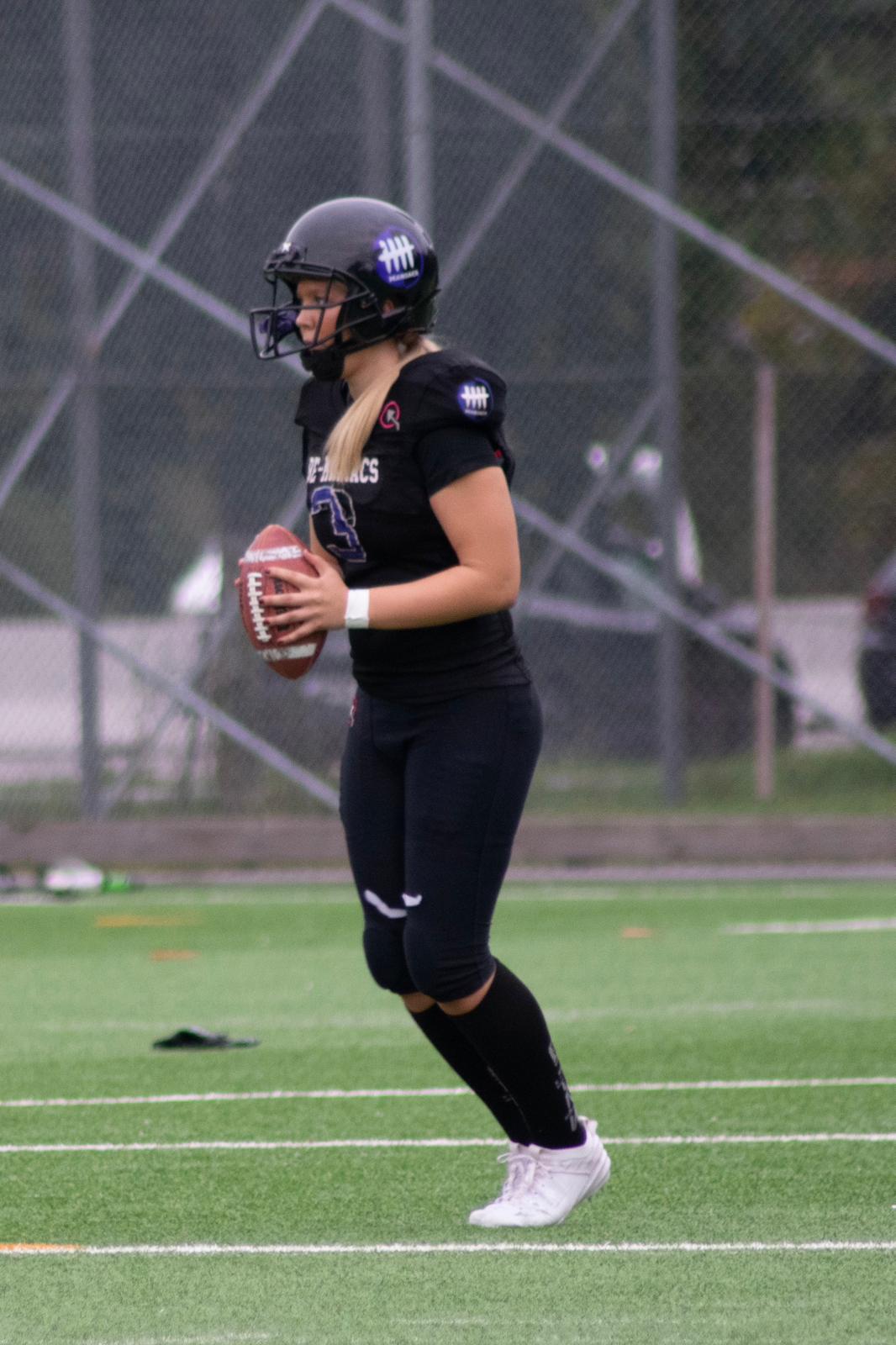 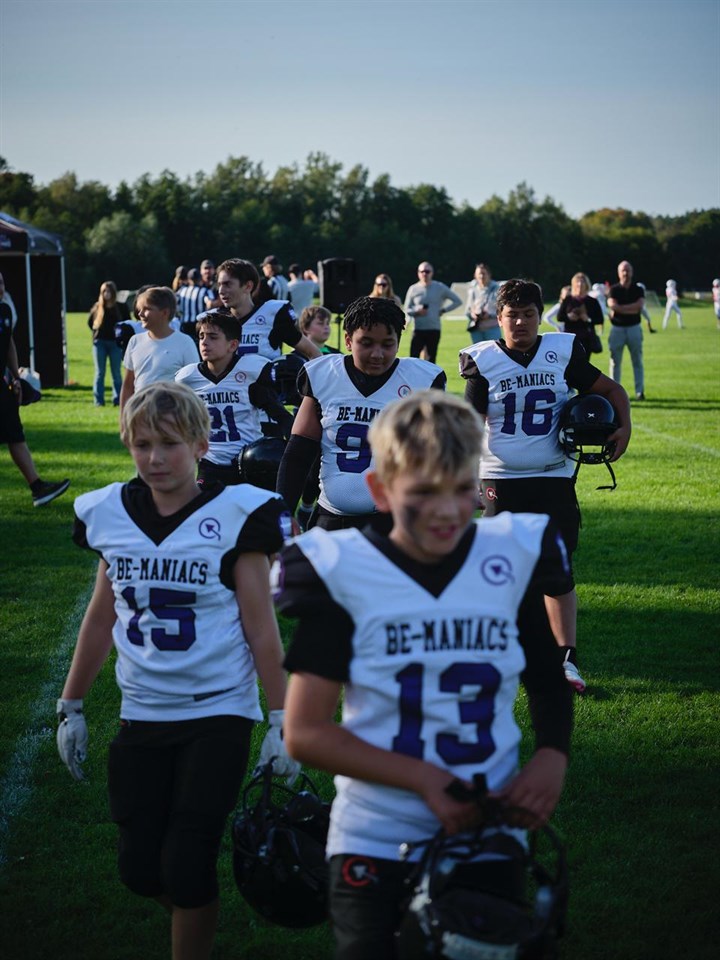 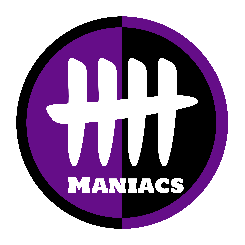 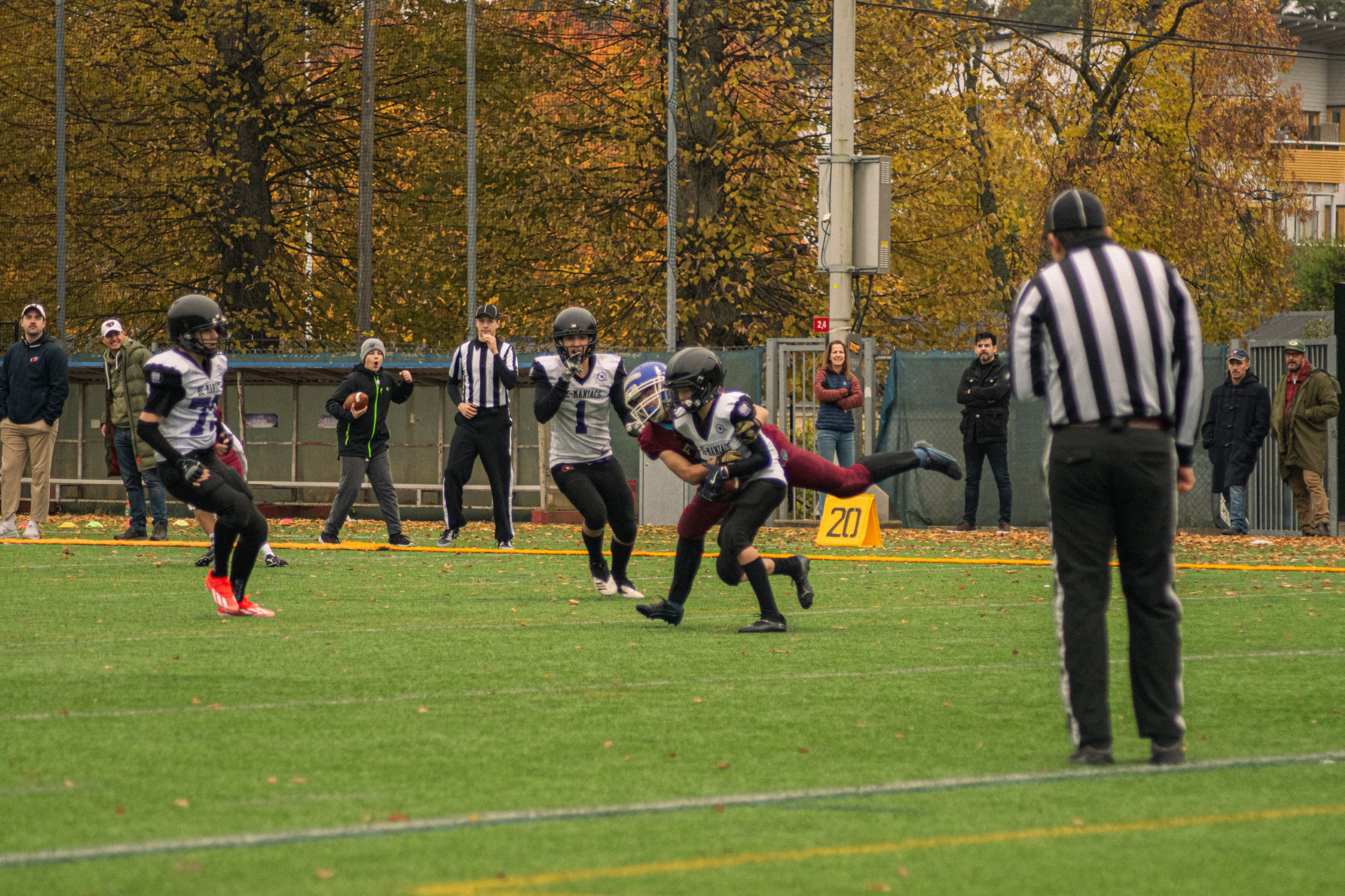 Beckomberga ManiacsAmerikansk fotboll
Vi söker nya spelare!
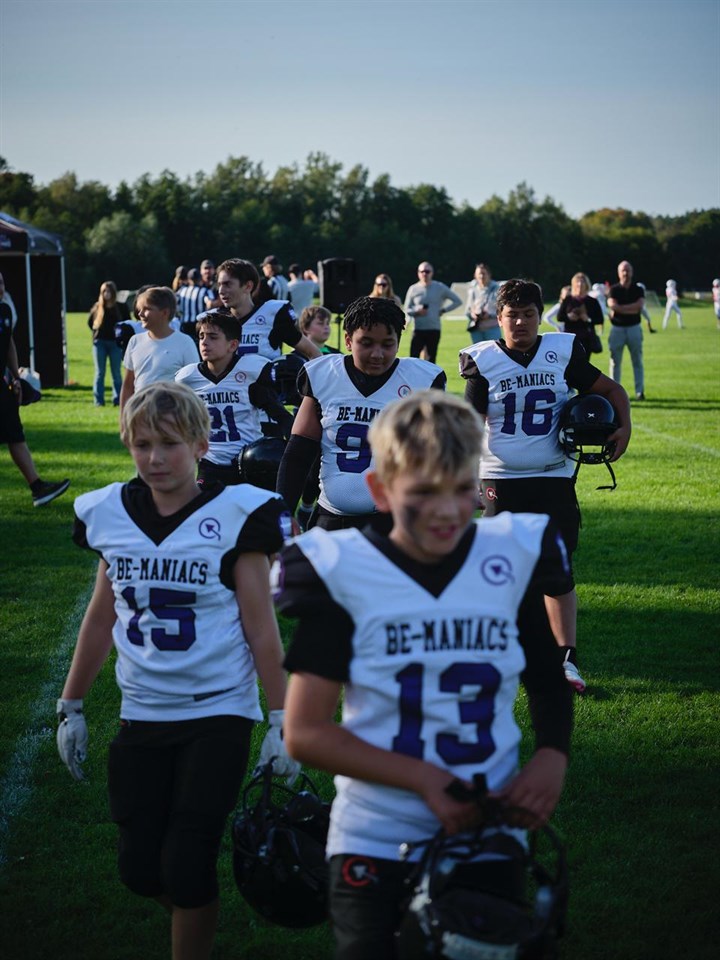 Vinterträning inför säsongen 2025
Onsdagar kl 18:00-19:30 och söndagar kl 13:30-15:00,  Spånga fotbollshall
Killar och tjejer 9-17 år (U11, U13, U15 och U17)
Damlag 14-24 år

Mer info på hemsidan
www.be-maniacs.se
Anmälan till 
junior@be-maniacs.se
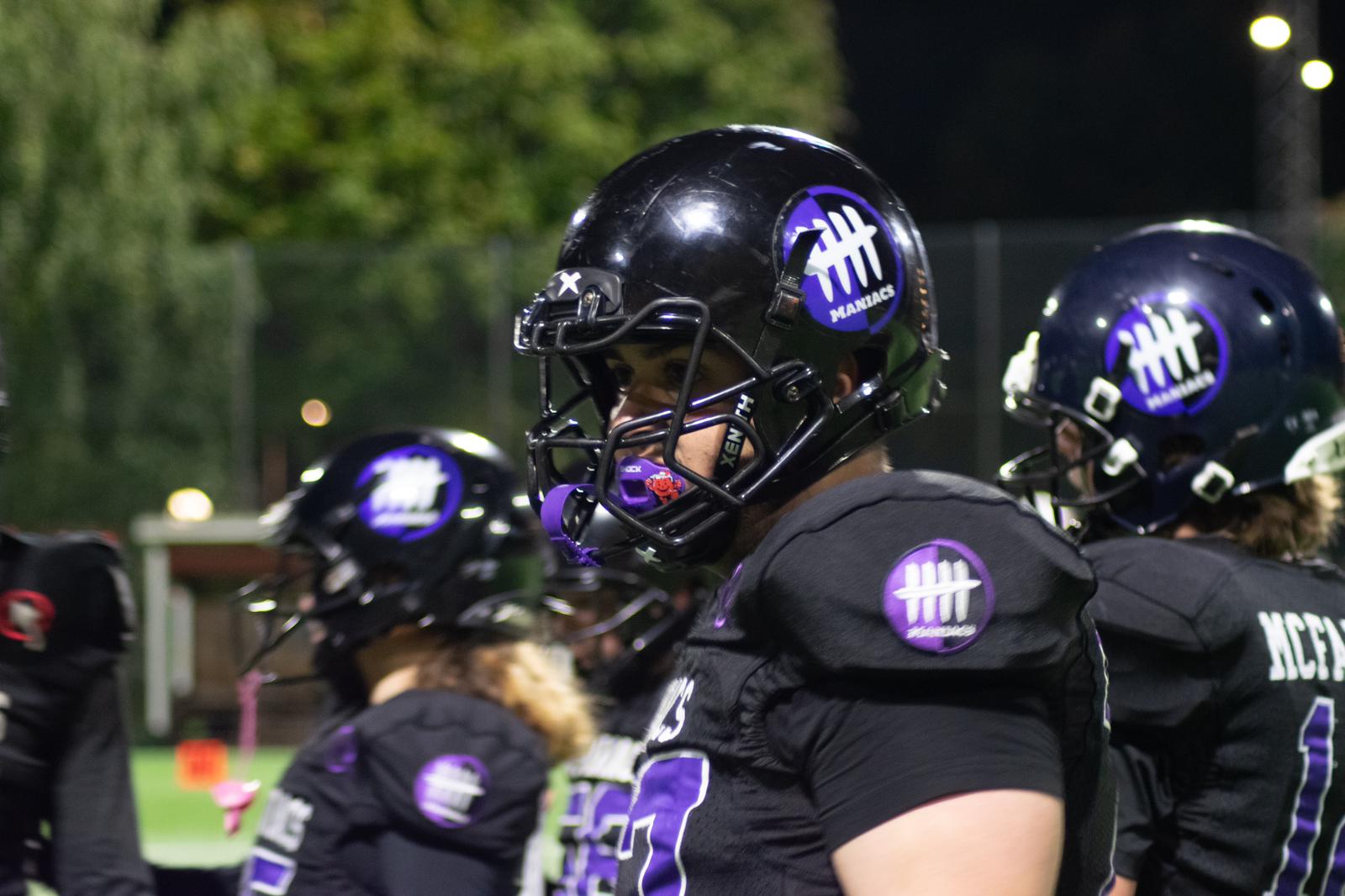 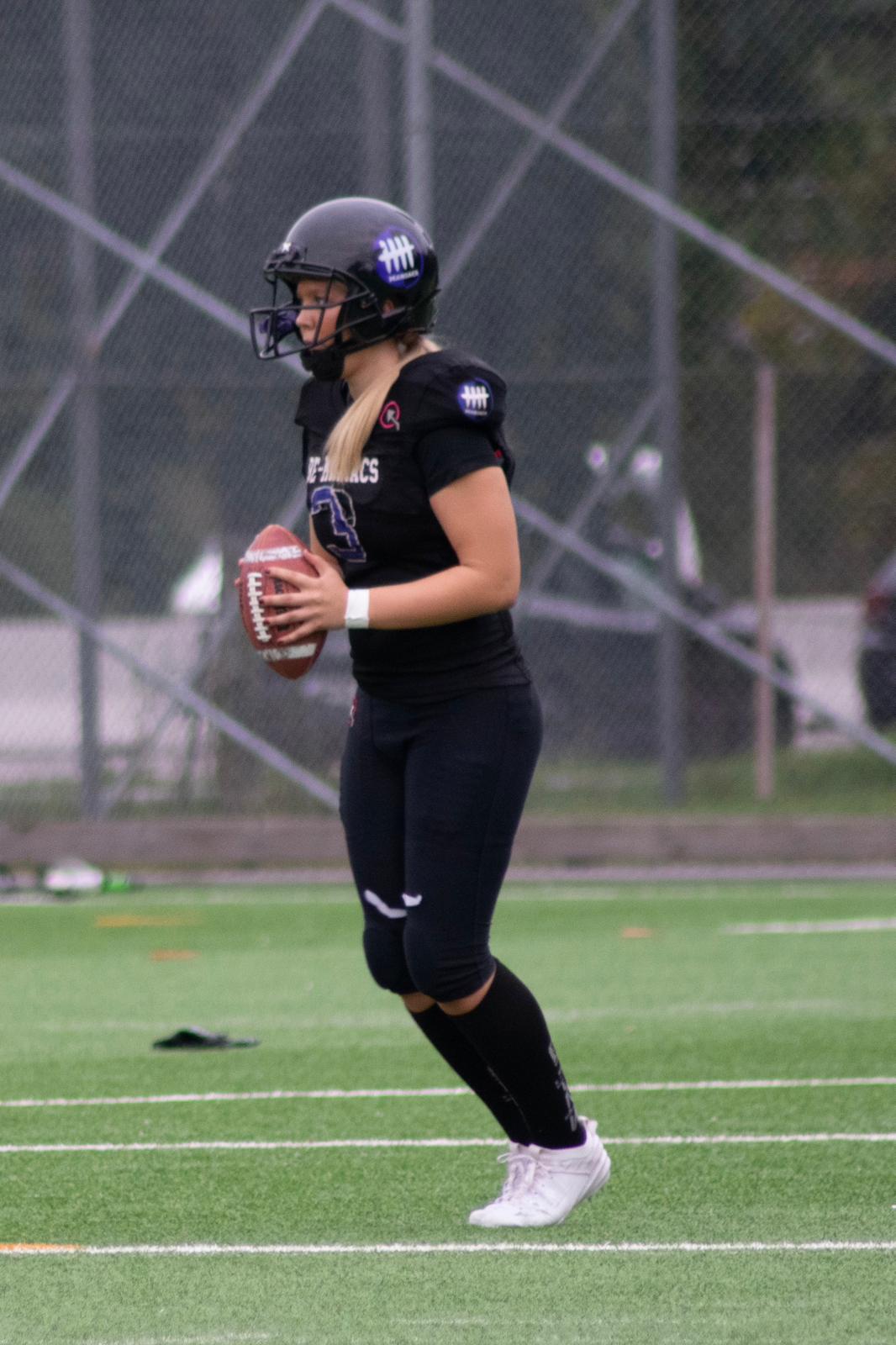 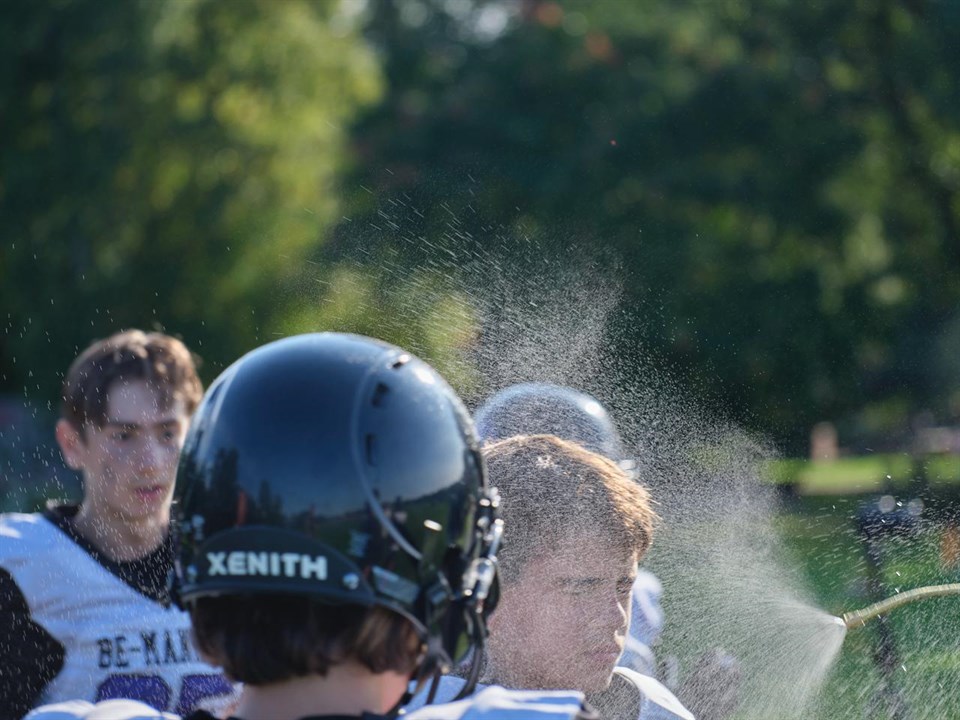